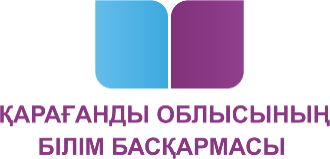 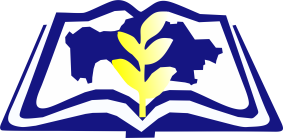 Функционалдық сауаттылық апталықтар
Мақсаты: әдістемелік және тәжірибелік-эксперименттік жұмыстарды жоспарлау шеңберінде мұғалімдердің кәсіби құзыреттілігін арттыру, сондай-ақ оқушылардың танымдық және шығармашылық белсенділігін дамыту.

Міндерттері: 
-сабақ барысында, сыныптан тыс іс-шараны ұйымдастыруда мұғалімдер өз жұмысыны пайдаланатын жаңа технологияларды және жаңа нысандарды апробациялау;
-оқушыларды дербес қызметке тарту, олардың оқу  пәндеріне қызығушылығын арттыру;
-ата-аналардың мектеппен ынтымақтастыққа деген ынтасын  қалыптастыру, мектеп қызметіне қосылудың жоғары дәрежесі мен коммуникативтік мәдениетін арттыру.
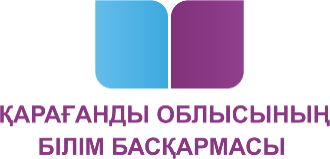 Функционалдық сауаттылық апталығының кестесі
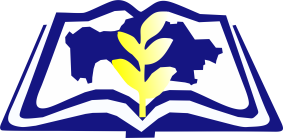 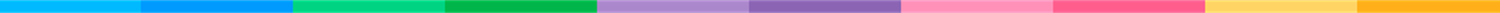